PARENT/CARER INFORMATION EVENING Y9
24th September 2024
KEY STAFF
STA AIMS
In line with our Mission Statement ‘Let the light and splendour of Christ shine from within us all’, our overall aim is for all pupils to be the best versions of themselves
WHAT DO WE WANT FOR OUR STUDENTS?
• Are safe and feel safe
• Happy
• Feel supported
• Included – belong just as much as anyone else
• Pushed to achieve the best in all subjects
• Help students to develop into wonderful human beings
• On the path to become the very best version of themselves
OUR NUMBER 1 PRIORITY...
LEARNING
HOW DO WE TACKLE OUR NUMBER 1 PRIORITY?
•BEHAVIOUR
•UNIFORM 
•ATTENDANCE
•PUNCTUALITY
•INTERACTION WITH ADULTS & PEERS
•REWARDS
WHY IS IT IMPORTANT FOR OUR STUDENTS TO ACHIEVE WELL?
•Qualifications open doors.
•They are like keys to a better future.
HOW DO WE EXPECT OUR STUDENTS TO ACHIEVE?
1.Study hard – 100% effort, 100% of the time.
2.Positive attitude – Rise to the challenges!
3.Attend everything – Lessons, form. All part of the jigsaw.
4.Homework (revision) .
5.Build good habits.
6.Be organised.
7.Seize opportunities – E.g. Homework club.
8.Resilience - When times get hard, work harder. Then work harder. Then work even harder. No excuses.
YOUR SUPPORT MAKES A WHOLE DIFFERENCE!
•PARENTAL SUPPORT IS MORE IMPORTANT IN DETERMINING A CHILD’S ACADEMIC SUCCESS THAN OTHER FACTORS OUTSIDE OF SECONDARY SCHOOL
•MORE THAN KS2 OUTCOMES
•MORE THAN SOCIAL CLASS
•ONLY BY WORKING TOGETHER CAN WE MAXIMISE THE LIFE CHANCES OF OUR CHILDREN
•WE THANK YOU IN ADVANCE FOR YOUR SUPPORT OVER THE COURSE OF THIS YEAR
WHY DOES ATTITUDE TO LEARNING MATTER?
THE FOLLOWING TABLE SHOWS THE LINK BETWEEN ATTITUDE TO LEARNING AND THE AVERAGE GRADE FOR OUR 2024 LEAVERS:
REWARDS!
AUTUMN TERM- CINEMA TRIP- THURSDAY 12TH DECEMBER 2024
SPRING TERM- PLAY FACTORE- THURSDAY 27TH MARCH 2025
SUMMER TERM- BLACKPOOL PLEASURE BEACH- THURSDAY 10TH JULY 2025
THE YEAR 9 CURRICULUM
THE YEAR 9 CURRICULUM
THE GCSE RESULTS IN SUMMER 2027
MOST WILL GAIN 9 GCSE / VOC QUALIFICATIONS
4 EXAMS IN ENGLISH LANGUAGE & ENGLISH LIT
3 EXAMS IN MATHS
6 EXAMS IN SCIENCE
3 EXAMS IN RE
3 EXAMS IN HISTORY OR 3 IN GEOGRAPHY
PLUS MORE EXAMS IN THEIR OTHER OPTION SUBJECTS (HOW MANY DEPENDS ON WHAT THEY HAVE SELECTED)
FOR ALL STUDENTS THEY WILL BE SITTING OVER 20 DIFFERENT EXAMS IN A 4-WEEK PERIOD IN MAY / JUNE OF 2027
OPTIONS...
•OPTIONS EVENING- THURSDAY 20TH MARCH 2025
•ALL PUPILS CHOOSE 3 OPTIONS
•ALL PUPILS MUST CHOOSE EITHER GEOGRAPHY OR HISTORY
•WE SHALL BE PUSHING THE EBACC QUALIFICATION (ENGLISH, MATHS, SCIENCE, A HUMANITY AND A LANGUAGE)
•WE HAVE HEAVILY INVESTED IN OUR LANGUAGES DEPARTMENT THIS YEAR
YOUR ROLE IN SUPPORTING THEIR EDUCATION
•THE GCSE RESULTS FROM THE SUMMER REINFORCED A KEY FACT – THAT THE MORE PUPILS ATTEND SCHOOL, THE BETTER THEIR OUTCOMES 
•PLEASE DO EVERYTHING YOU CAN TO ENSURE YOUR CHILD ATTENDS SCHOOL EVERY DAY
•IF PUPILS ARE NOT IN, WE CANNOT HELP THEM
•PLEASE AVOID APPOINTMENTS, MEETINGS ETC DURING THE SCHOOL DAY
WHY DOES ATTENDANCE MATTER?
THE FOLLOWING TABLE SHOWS THE LINK BETWEEN ATTENDANCE AND THE AVERAGE GRADE FOR OUR 2024 LEAVERS:
THE PURPOSE OF HOMEWORK
HELP STUDENTS KNOW AND REMEMBER MORE.
KNOWING MORE AND REMEMBERING MORE MAKES LESSONS EASIER, TESTS EASIER, AND EXAMS EASIER.
KNOWING MORE AND REMEMBERING MORE MEANS STUDENTS CAN DO MORE.
STUDENTS CAN ACHIEVE HIGHER, REACH THEIR POTENTIAL AND ACCESS THEIR COLLEGE COURSES.
SUPPORTS STUDENTS TO BECOME INDEPENDENT AND RESILIENT.
HOMEWORK
THE KNOWLEDGE ORGANISER ASSESSMENTS PER YEAR
NEXT STEPS...
HOMEWORK CLUB IS AVAILABLE AFTER SCHOOL MON-THURS IN CR5.
QUIET ENVIRONMENT WITH ACCESS TO COMPUTERS.
WHY DOES HOMEWORK COMPLETION MATTER?
THE FOLLOWING TABLE SHOWS THE LINK BETWEEN HOMEWORK AND THE AVERAGE GRADE FOR OUR 2024 LEAVERS:
GET READING!!!!
ST ANTONY'S IS A READING SCHOOL AND WE WANT ALL PUPILS TO GET INVOLVED!
READING INITIATIVES 2024/25
•WE TEST AND MONITOR READING AGES OF ALL PUPILS, WITH MORE FREQUENT TESTING FOR DEVELOPING READERS AND THOSE BEING SUPPORTED BY TUTORS
•WE SUPPORT OUR DEVELOPING READERS WITH READING INTERVENTION GROUPS 2-3 MORNINGS A WEEK, EITHER IN FORM, OR IN A SMALL GROUP WITH A MEMBER OF STAFF
•ALL TEACHERS ARE EXPECTED TO SUPPORT PUPILS’ LITERACY AND INTEREST IN READING, THROUGH RECOMMENDATIONS, GUIDANCE AND SUPPORT WITH LITERACY ACROSS ALL SUBJECTS
•THANKS TO THOSE PARENTS FOR THE CONTRIBUTIONS TO OUR LIBRARY!
WHAT DO WE OFFER TO GET OUR STUDENTS TO READ?
ST ANTONY'S IS A READING SCHOOL.
THE LIBRARY IS THE PUPILS LIBRARY.
THEY ARE WELCOME EVERY BREAK AND EVERY LUNCH.
WE ALSO HAVE A STATIONERY SHOP SELLING PENS AND PENCILS AND MORE.
WE RUN A BOOKFLIX REWARD SCHEME FOR REGULAR READING AND REVIEWING.
MOST IMPORTANTLY – BORROW BOOKS AND READ THEM!
WHY DOES READING MATTER?
THE FOLLOWING TABLE SHOWS THE LINK BETWEEN READING AND THE AVERAGE GRADE FOR OUR 2024 LEAVERS:
PERSONAL DEVELOPMENT
YOUR CHILD'S ACCESS TO LEARNING IS BROADER THAN THE ACADEMIC CURRICULUM:

•PD LESSONS – RSHE, SMSC, CITIZENSHIP, CAREERS
•CO-CURRICULAR OFFER
•WIDER-CURRICULUM OFFER (SEE PACK)
•ASSEMBLIES
•ME AND YOU WITH FORM TUTORS
FAILURE & DIFFICULTY- RESILIENCE
KEY DATES!
•SEND COFFEE MORNING – 9TH OCTOBER 2024
•KS3 AUTUMN ASSESSMENT WEEK- W/C 14TH OCTOBER (2 WEEKS)
•Y9 PARENT/CARER EVENING – 28TH NOVEMBER 2024
•KS3 SPRING ASSESSMENT WEEK- W/C 27TH JANUARY 2025
•OPTIONS EVENING – 20TH MARCH 2025
•Y9 DATA DROPS AND REPORTING – NOVEMBER, MARCH AND JULY
THANK YOU!
Please scan the QR code to give
feedback.
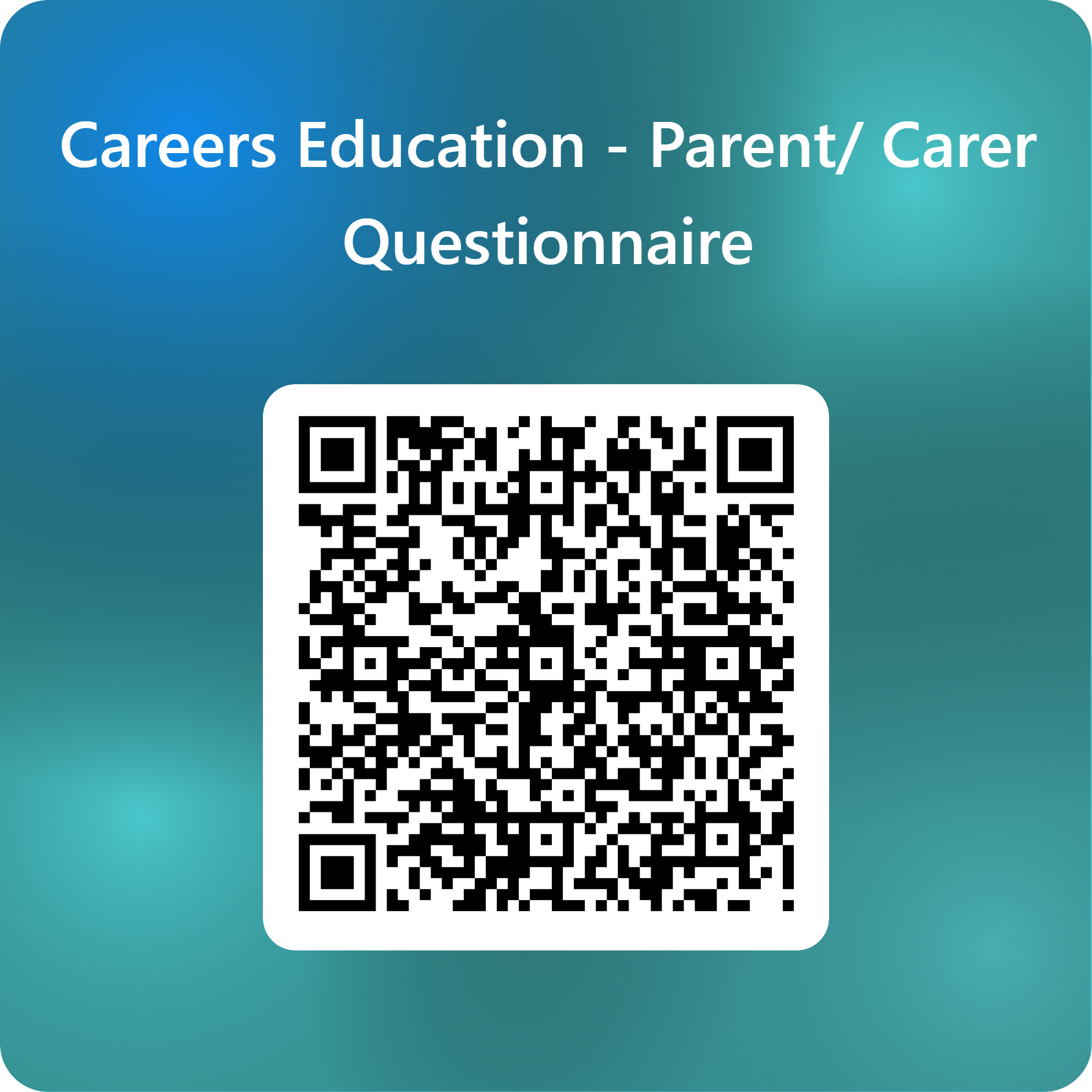